The annual running training 
for long and triple jump










Piotr Bora
Running Training
Speed
Endurance
The annual macrocycle is divided into three  periods:



 
preparatory
competition 
transition
Tab. 1 The structure of the annual training for 
long and triple
Preparatory Period


This is the most important and also most difficult part in the all-year training cycle
 
The main task is to suitably prepare an athlete for a long and intense competition period
The typical preparatory period consists of 
five mesocycles: 




introductory 
basic
special preparation 
technical preparation 
pre-competiton
Tab.2 The training macrocycle structure for long and 			triple jump – preparatory period
Introductory Mesocyckle
One running training session only (general endurance) during a week 


The development of endurance takes place outdoors such as in the stadium, grass or forest
Introductory Mesocyckle
The main parts of the workouts consist of:
 	jogging
 	stretching 
 	special running drills 

There are no speed drills in this mesocycle
Introductory Mesocyckle
Monday – flexibility + jumping
Tuesday – strength I
Wednesday – flexibility + el. of long/triple jump technique 
Thursday – ---------
Friday - strength II
Saturday  - general endurence
Sunday  - -------------
Introductory Mesocyckle
Jogging    2 km

2. Stretching 15 min

3. Special running drills: 
A Skips 5x30m      
B Skips 5x30m
C Skips 5x30m

4. Jogging    2 km

5. Stretching 20 min
Basic Mesocyckle
Two endurance running training sessions per week
 
The development of endurance consists of two parts (general endurance and speed endurance) 

It should take place outdoors such as in the stadium, grass or forest
Basic Mesocyckle
The main part of the workouts consists of:
 	jogging 
  stretching 
 	special running drills (skips) 
 	runs (150 m-200 m)


There are no speed drills in this mesocycle
Basic Mesocyckle
Monday – jumping + el. of long/triple jump technique 
Tuesday – strength I
Wednesday – general endurence
Thursday - strength II
Friday - flexibility + jumping
Saturday  - speed endurence
Sunday  - -------------
Basic Mesocyckle
1.  Jogging    3 km
2.  Stretching 15 min
3.  Special running drills 
A Skips 	5x30 m
Run 		150m
B Skips 	5x30m
Run 		150m
C Skips 	5x30m
Run 		150m
4.  Jogging 2km
5.  Stretching 15min
Basic Mesocyckle
1. Warm up
2. Speed Endurance > recovery 6 min 
3x200m, 2x150m 
3.  Cool-down
Special Preparation  Mesocyckle
Two running training sessions: 1x endurance and 1x speed per microcycle

The development of endurance consists of one training session - speed endurance. It should take place at the stadium on grass or on the track 

The main part of the workouts includes runs:
 	120-150 m
Special Preparation  Mesocyckle
Speed training occurs once a week and there are some flexibility drills before speed training also 

The typical workouts consist of:
  	accelerations 
 	ins-and-outs runs
Special Preparation  Mesocyckle
Monday –  long/triple jump technique
Tuesday – strength I 
Wednesday – flexibility + speed
Thursday - strength II
Friday - el. of long/triple jump technique + jumping
Saturday  - speed endurence
Sunday  - -------------
Special Preparation  Mesocyckle
1.  Warm-up
2.  Flexibility
hurdles drills (walking every three steps)
>6x6, 76.2-84cm height
3.  Speed >recovery 5-6 min
accelerations 3-4x30m
ins-and-outs runs 3-4x60m  
(15m slow +15 m fast + 15m slow + 15m fast)
4.  Cool-down
Special Preparation  Mesocyckle
1. Warm up

2. Speed endurance >recovery 6 min
3x150m, 2x120m

3.  Cool-down
Technical Preparation Mesocyckle
There are two running (speed) training sessions 

The development of speed training should take place on the track 

There are also some flexibility drills before speed training

 The typical workouts include:
  speed runs  40-60 m 
  full approach for the  long or triple jump
Technical Preparation Mesocyckle
The running distances to develop speed don’t exceed 60m and are performed relaxed with a gradual increased intensity and without timing 

There is no endurance training in this mesocycle
Technical Preparation Mesocyckle
Monday –  strength I
Tuesday – long/triple jump technique
Wednesday – flexibility + speed
Thursday - strength II
Friday -  long/triple jump technique
Saturday  - flexibility + speed
Sunday  - -------------
Technical Preparation Mesocyckle
1.  Warm-up

2.  Flexibility
hurdles drills (walking every three steps) 
	6x6, 76.2-84 cm height 

3. Speed >recovery 6- 8 min
4-6 x 60 m	

4.  Cool-down
Technical Preparation Mesocyckle
1.  Warm-up

2.  Flexibility
hurdles drills (walking every one step) 
	6x6, 76.2-84cm height

3. Speed >recovery 8 min
3-4x40m 
full approach and take-off 2-3x (long jump)
full approach and first take-off 2-3x (triple jump)

4.  Cool-down
Pre-competion Mesocyckle
The running training workouts are changed with only one speed session

The main part of the workouts include:
 40 m runs 
full approach for  long and triple jump 

There are no endurance drills in this mesocycle
Pre-Competition Mesocyckle
Monday –  strength I
Tuesday – long/triple jump technique
Wednesday – flexibility + speed 
Thursday - strength II
Friday -  ----------
Saturday  - competition
Sunday  - -------------
Pre-Competition Mesocyckle
1. Warm-up

2.  Flexibility
hurdles drills (walking every one step)
	6x6, 76.2-84cm height

3. Speed >recovery 8 min
3-4x40m 
full approach and take-off 2-3x (long jump)
full approach and first take-off 2-3x (triple jump)

4.  Cool-down
Competion Period
The most important aim of the Competition Period is to create such conditions that the athlete can achieve their best results 

The training process should be very specialised and include preparation for the next competitions 

The length of breaks between it depends on the physical and mental preparation and a calendar of events
Tab. 3 The training macrocycle structure for long and triple jump - competition period
Competion Mesocyckle
The running training consist of one speed session

The main part of the workouts include:
 40 m runs
 full approach for  long or triple jump 

There are no endurance drills in this mesocycle
Competion Mesocyckle
Monday –  strength I
Tuesday – long/triple jump technique
Wednesday – flexibility + speed 
Thursday - strength II
Friday -  ----------
Saturday  - competition
Sunday  - -------------
Competion Mesocyckle
1. Warm-up
2.  Flexibility
hurdles drills (walking every one step)
	6x6, 76.2-84cm height
3.  Speed >recovery 8min
2-3x40m
full approach and take-off 2-3x (long jump)
full approach and first take-off 2-3x (triple jump)

4.  Cool-down
Tab. 4 The training structure (DCP) for long and triple jump
Direct Competition PreparationAccumulation
Monday –  long/triple jump technique
Tuesday – strength I 
Wednesday – flexibility + speed
Thursday - strength II
Friday - el. of long/triple jump technique + jumping
Saturday  - flexibility + speed 
Sunday  - -------------
Direct Competition PreparationAccumulation
1.  Warm-up
2.  Flexibility
hurdles drills (walking every one step)
>6x6, 76.2-84 cm height
3.  Speed >recovery 6-8 min
accelerations 2-3 x 30m
ins-and-outs runs 3-4 x 60m  
(15m slow +15 m fast + 15m slow + 15m fast)
4.  Cool-down
Direct Competition PreparationAccumulation
1. Warm up
2.  Flexibility
hurdles drills (walking every three steps)
>6x6, 76.2-84 cm height

3.  Speed >recovery 6-8 min
accelerations 2-3 x 30m
6x40 m

4.  Cool-down
Direct Competition PreparationIntensification
Monday –  strength I
Tuesday – long/triple jump technique
Wednesday – flexibility + speed
Thursday - strength II
Friday -  long/triple jump technique
Saturday  - flexibility + speed
Sunday  - -------------
Direct Competition PreparationIntensification
1.  Warm-up

2.  Flexibility
hurdles drills (walking every three steps) 
	6x6, 76.2-84 cm height 

3. Speed >recovery 6- 8 min
4-6 x 60 m	

4.  Cool-down
Direct Competition PreparationIntensification
1.  Warm-up
2.  Flexibility
hurdles drills (walking every one step) 
	6x6, 76.2-84cm height

3. Speed >recovery 8 min
3-4x40m 
full approach and take-off 2-3x (long jump)
full approach and first take-off 2-3x (triple jump)

4.  Cool-down
Direct Competition PreparationTransformation
Monday –  strength I
Tuesday – long/triple jump technique
Wednesday – flexibility + speed 
Thursday - strength II
Friday -  ----------
Saturday  - competition
Sunday  - -------------
Direct Competition PreparationTransformation
1.  Warm-up
2.  Flexibility
hurdles drills (walking every one step) 
	6x6, 76.2-84cm height

3. Speed >recovery 8 min
2-3 x 40m 
full approach and take-off 2-3x (long jump)
full approach and first take-off 2-3x (triple jump)

4.  Cool-down
Transition Period
The Transition Period is a consequence of the two previous periods of training 

This time is often treated lightly by many athletes and coaches and this is a big mistake. Athletes tend to rest in a passive (this does not apply in cases of treatment for injury)

The period is not indicated for passive relaxation due to the need to start the next training period with a higher sport level
Tab. 5  The training macrocycle structure for long and triple jump - transition  period
Transition Mesocyckle
There should be one running session (general endurance) only and the development of this takes place on grass in the stadium or outside in the forest

The main part of the workout consists of:
 jogging 
special running drills 

It should be noted that are no speed drills in this period
Active Rest I  Mesocyckle
Monday –  flexibility + sport games
Tuesday – ---------------------
Wednesday – swimming + bilogical recovery
Thursday – --------------------
Friday -  general endurance
Saturday  - --------------------
Sunday  - -------------
Active Rest I  Mesocyckle
1.  Jogging    2-3 km 
2.  Stretching 20 min 
3.  Jogging 	2 km 
4.  Stretching 10 min
Active Rest II  Mesocyckle
Monday –  flexibility + general strength
Tuesday – ---------------------
Wednesday – flexibility + sport games 
Thursday – --------------------
Friday -  general endurance
Saturday  - --------------------
Sunday  - -------------
Active Rest II  Mesocyckle
1.  Jogging    2 km
2. Stretching 15 min
3. Special running drills: 
¼ A Skips 3x30m      
½  A Skips 3x30m      
A Skips 3x30m
4. Jogging    2 km
5. Stretching 20 min
Thank You
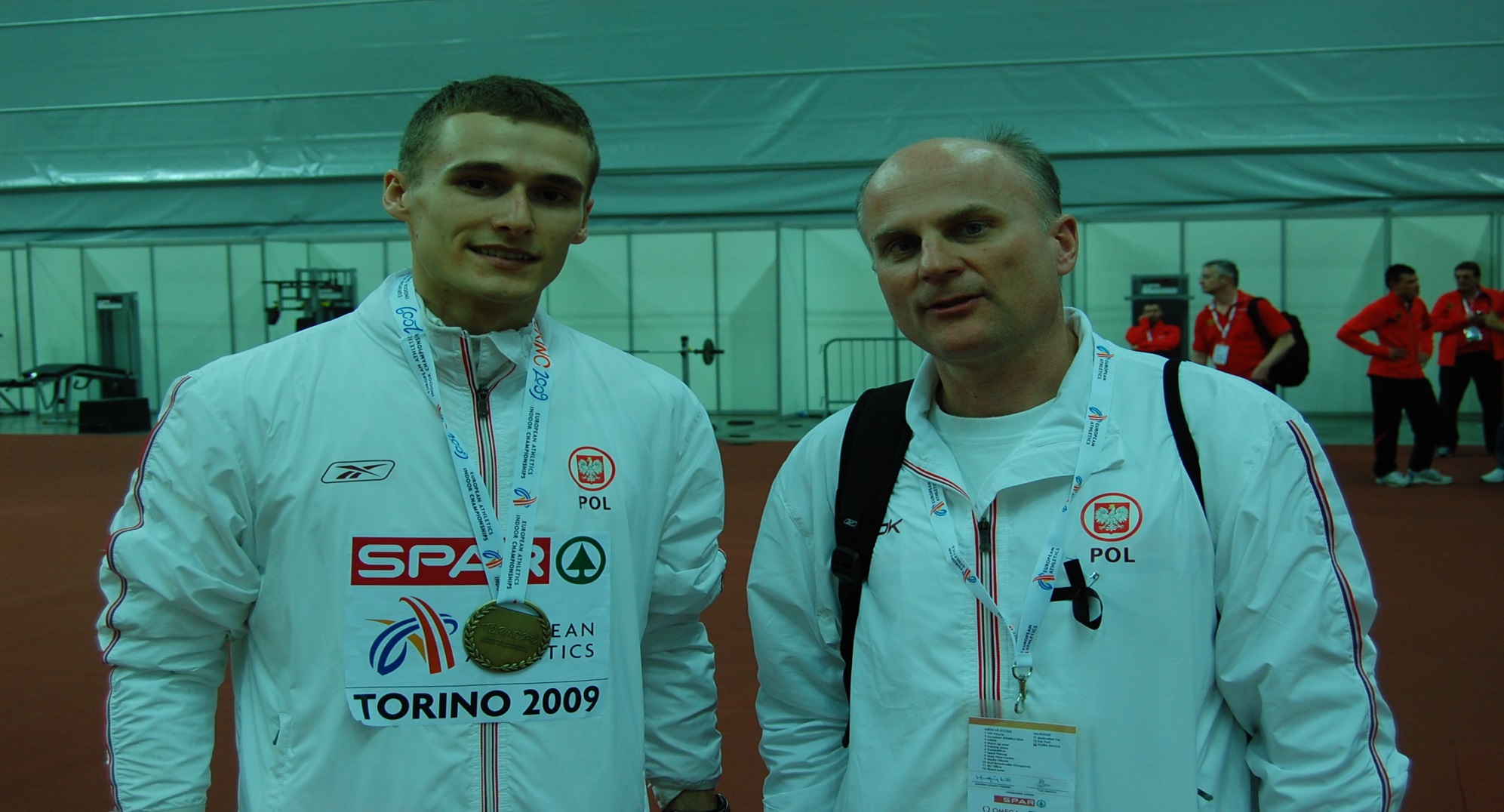